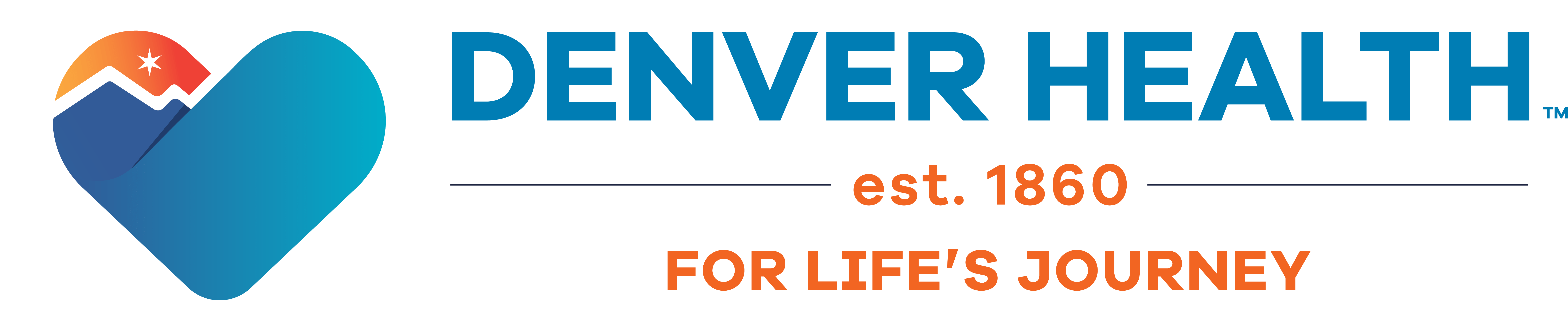 PATIENT INSTRUCTIONS: How to Prepare for your in-office Sedation
Take all your usual medications 
   unless otherwise instructed by your Doctor
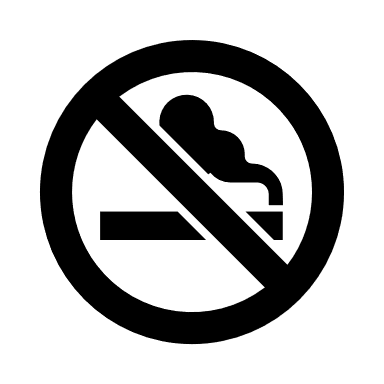 72 Hours before Appointment: 
   STOP Marijuana use
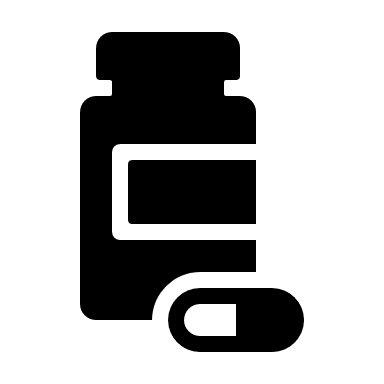 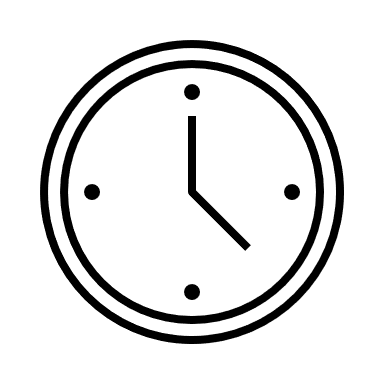 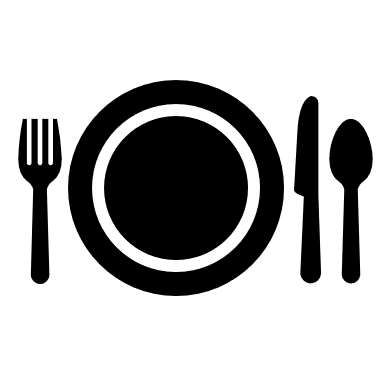 You must be accompanied by an adult to drive you home
8 Hours before Appointment: 
   STOP Eating
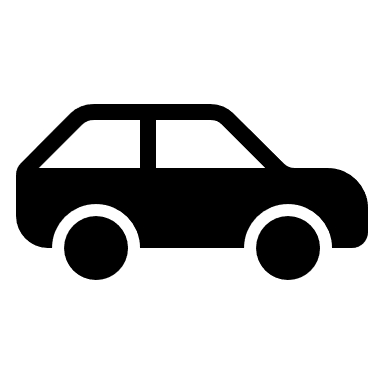 Wear loose, comfortable clothes. Avoid nail polish.
2 Hours Before Appointment: 
   STOP Clear liquids 
Clear liquids = water, apple juice, and Pedialyte. NO milk
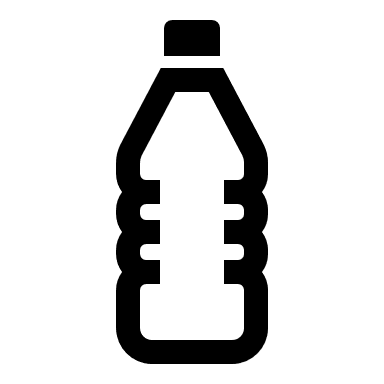 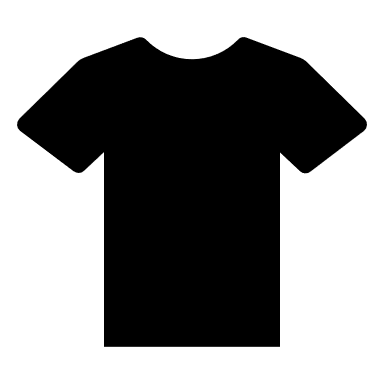 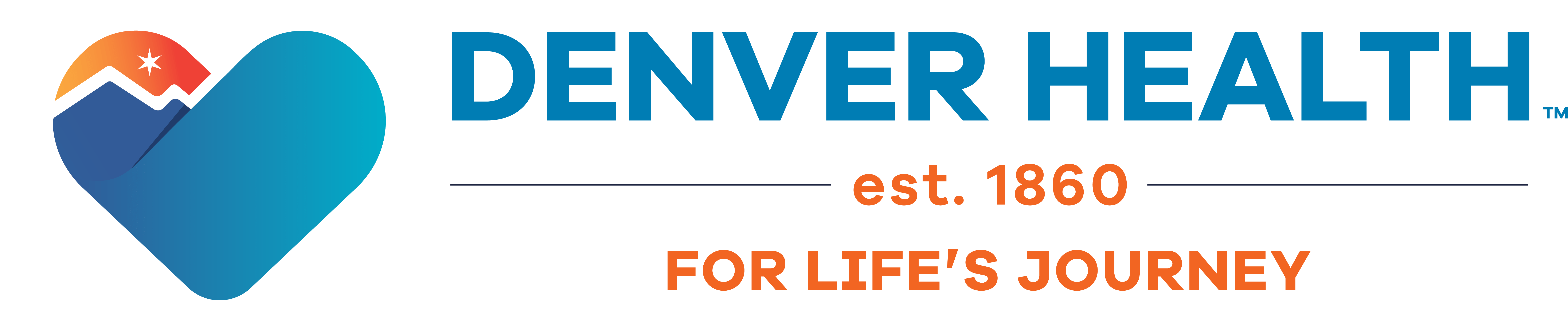 INSTRUCCIONES PARA EL PACIENTE: Cómo prepararse para su sedación en el consultorio
Tome todos sus medicamentos habituales
   a menos que su médico le indique lo contrario
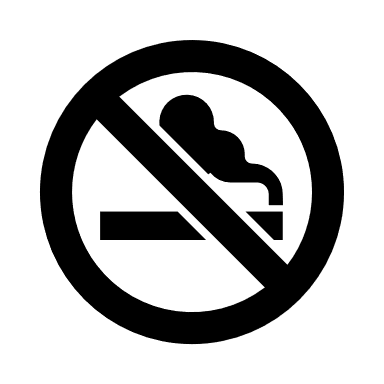 72 Horas antes de la cita:
   DETENER el consumo de marihuana
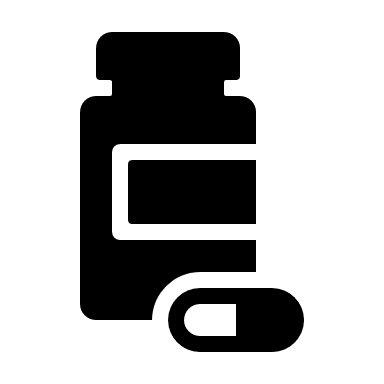 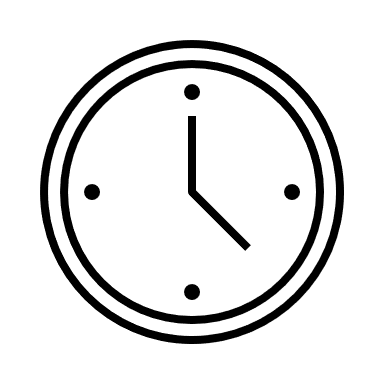 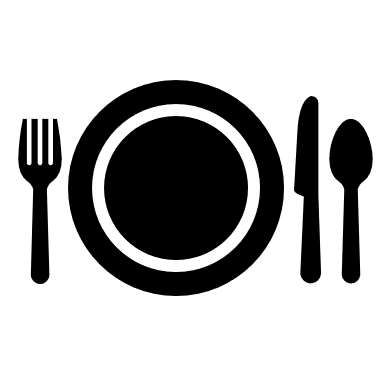 Debes estar acompañado por un adulto para llevarte a casa
8 Horas antes de la cita:
   Parar de comer
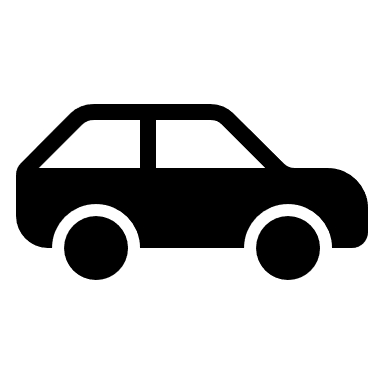 Use ropa suelta y cómoda. Evite el esmalte de uñas.
2 Horas antes de la cita:
 DETENER Líquidos claros
Líquidos claros = agua, jugo de manzana y Pedialyte. NO leche
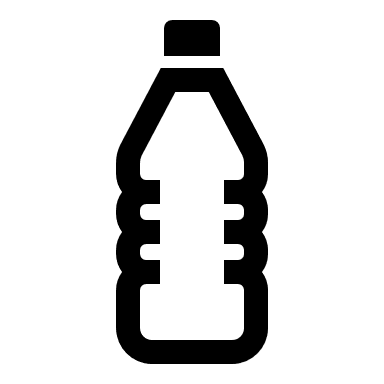 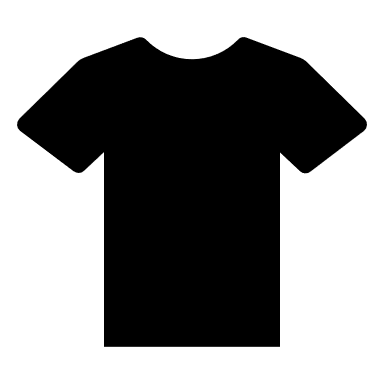